2022年4月1日から、成年年齢が、20歳から18歳に引き下げられます
せいねん
　　「成年(おとな)」になる　　　　　　　　ということ
大人になると
　　　　どうなるの?
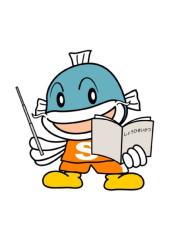 ©2021滋賀県消費生活センター
[Speaker Notes: 民法改正により、2022年4月1日、成年年齢が20歳から18歳に
引き下げられます。
法律上、成年（大人）になるということについて
これからお話をします。]
★.みなさんは、どちらですか?
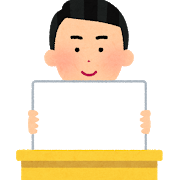 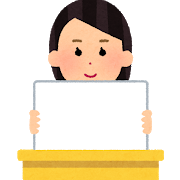 せいねん
成年
みせいねん
未成年
大人
子ども
©2021滋賀県消費生活センター
[Speaker Notes: さて、みなさんは、「大人」と「子ども」どちらですか。

そして、
こんな言い方もあることを知っていますか。

「成年」と「未成年」という言い方です。
聞いたことはありますか?]
1.【民法の改正】「成年年齢」の引き下げ
重要
2022年4月1日より
成年年齢が20歳から、18歳に引き下げ
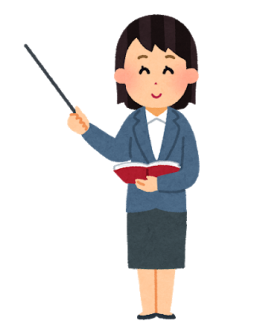 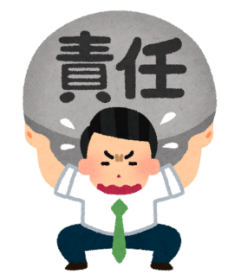 ©2021滋賀県消費生活センター
[Speaker Notes: はじめにもお話しましたが、
ここで、大事なことをお伝えします。


「民法」という法律が改正され、
「成年年齢」つまり、子どもから大人になる境目の年齢が、
2022年の4月1日より、
『20歳』から「18歳」に引き下げられることになりました。]
2.あなたはいつから成年(大人)?
私は、2022.4.1で成年。
ぼくは、
2022年の
誕生日が
きたら成年。
【2002.4.2～2004.4.1生】
(18歳以上20歳未満の人)
⇓
2022.4.1　一斉に成年(大人)
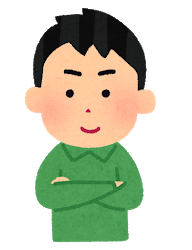 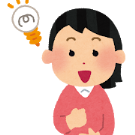 2004年6月3日生
2002年10月31日生
©2021滋賀県消費生活センター
[Speaker Notes: さて、このように法律が変わったことで、みなさんの「成年」になる年齢が変わります。
一度ここで、確認してみましょう。

2002年4月2日～2004年4月1日までに生まれた18歳以上20歳未満の人は、
2022年4月1日に、一斉に「成年」になります。

この日が境目になるので、よく覚えておきましょう。


2004年4月2日以降に生まれた人は、18歳の誕生日が来たら「成年」になります。]
3.民法による「成年」(大人)とは・・・
みんぽう
民法　第４条
せいねんねんれい
「成年年齢」
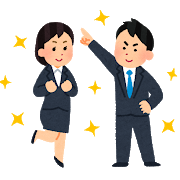 ひとり 　　     　ゆうこう　　　　　けいやく
 ①一人で有効な契約を
　　　　　　　　　　　　　　            　　　　　　　　ねんれい
　することができる年齢

　　　　　　ふぼ　　　　　　 しんけん
②父母の親権に
　　　　ぞく
　　属さなくなる年齢
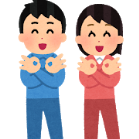 せいねんねんれい
大人=「成年年齢」に
　　　達した人
©2021滋賀県消費生活センター
[Speaker Notes: では、「民法」に定められている内容を確認しておきましょう。

まず、「大人」とは「成年年齢」に達した人と考えます。
「成年年齢」に達した人は、
①一人で有効な契約をすることができる。
②父母の親権に属さなくなる
　というように定められています。]
★.2022.4.1～18歳でできること・できないこと
◆18歳で、親の同意がなくても、
  　一人で契約できるようになる
こんいんかいしねんれい
◆婚姻開始年齢は、
　　だんじょ
　男女ともに
　　　１８歳
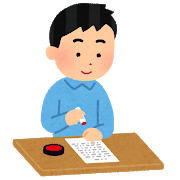 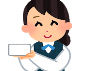 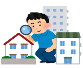 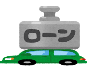 例
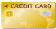 賃貸住宅
ローン
クレジットカード
いんしゅ　　きつえん　けいば　など
◆飲酒や喫煙、競馬等の
　 ねんれいせいげん
　年齢制限は、
　２０歳のまま
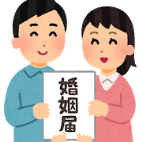 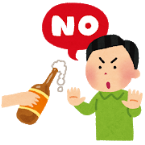 ©2021滋賀県消費生活センター
[Speaker Notes: 2022年4月1日から、18歳で成年という事になります。
2022年4月1日以降、18歳になったらできることを見てみましょう。

①親の同意がなくても一人で契約できるようになるので、アパート等の
　賃貸契約や車など高額な買い物でローンを組むことができたり、
　クレジットカードを作ることができます。

②そして、これまで、婚姻開始年齢は、男性が18歳、女性が16歳でしたが、
　　男女共に18歳となりました。


■  但し、飲酒や喫煙、競馬等の公営ギャンブルはこれまでと変わらず、
　　20歳からしかできません。]
★.2022.4.1～18歳でできること・できないこと
◆「未成年者契約の取り消し」
　　　　契約を締結する際には、父母の
　　　　同意が必要であり、同意なくし
　　　　て締結した契約はあとから
　　　　取り消すことができる【民法】。
成年になると
できなくなる
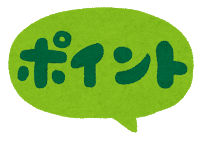 ©2021滋賀県消費生活センター
[Speaker Notes: 18歳　成年になると、できなくなることもあるので
注意してください。

未成年者は、契約を締結する際には、親の同意が必要であり、
同意なくして締結した契約は後から取り消すことができました。
これを未成年者契約の取り消しといい、法律で守られていたのです。

しかし、2022年4月1日以降、18歳は、成年となるので、
この「未成年者契約の取り消し」はできなくなります。]
4.法律の保護がなくなると・・・あなたも狙われる!
若者
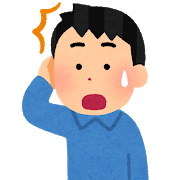 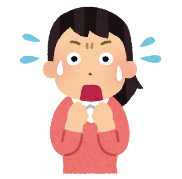 悪質業者から

  狙われる !
経験
不足
知識
不足
判断力　　不足
©2021滋賀県消費生活センター
[Speaker Notes: ①これまで見てきたように、2022年4月1日からは、18歳で大人になり、
　　自分で責任を持って契約しなければなりません。

②しかし、大人になりたての若者は、まだ「知識」「経験」「判断力」が不足し、
　契約に不慣れです。

また
③法律の保護がなくなり、未成年者契約の取り消しができなくなるため、
　　悪質業者から狙われる可能性があるのです。]
わかもの　　　　　　 よそう　　　　　　　　　　　　　　　　しょうひしゃ
5.若者に予想される消費者トラブル
人間関係
高　額
借　金
◆するつもりが
　なかった
　高額な契約を
　してしまった。
◆クレジットカードを
    使いすぎ、
    返済が大変に
      なってしまった。
◆友人に借金を
   背負わせたり、
　  困らせてしまった。
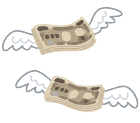 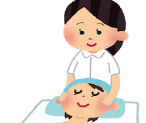 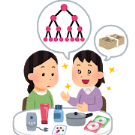 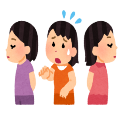 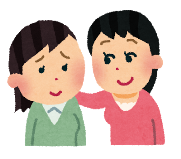 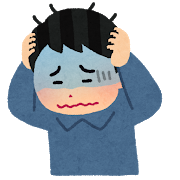 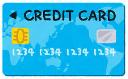 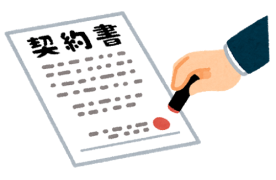 ©2021滋賀県消費生活センター
[Speaker Notes: 実際には、次のようなトラブルが予想されます。

まず
①街角で「アンケート」と声をかけられ、ついていくとエステの契約を勧められ、
　するつもりのなかった高額な契約をしてしまった・・・・

次に
②クレジットカードでの買い物をし、毎月2万円ずつ返済するリボ払いにしたところ、
　　使いすぎて、利息もかさみ、長期にわたる返済となった・・・
　　クレジットカードは後から利用した金額を返すので、借金と同じだと
　　覚えておきましょう。

最後に、
③友人を誘えば紹介料が入る・簡単に儲かると誘われ、契約をした。
　友人を誘ったが、最初の話ほど儲からず、友人にも高額な借金を
　させてしまった・・・・というように人間関係が壊れてしまうようなことにも
　なりかねません。]
6.トラブルにあわないために
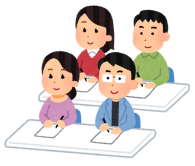 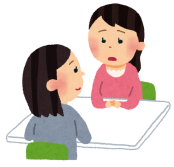 へ
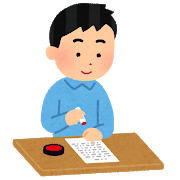 最寄りの
    消費生活センターに
        相談しよう!
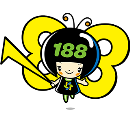 【消費者市民社会】
・・・自分の行動が未来につながることを忘れずに!
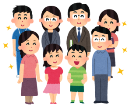 ©2021滋賀県消費生活センター
[Speaker Notes: こういったトラブルにあわない為には、
①まず、契約の基本を知っておくことが大切です。
　「契約」とは申込みと承諾により、法的責任が発生する約束です。

②契約の時には、契約の内容をしっかり確認し、責任を持って
　契約をしましょう。
　もし、わからないことがあれば、信頼できる大人に相談しましょう。

③それでもトラブルになった場合、
　　「困ったな」「おかしいな」と思ったときには、すぐに専門の相談窓口に
　　相談しましょう。
　　契約に関することであれば、消費生活センターで相談できます。

また、自分の行動が、環境・社会情勢といった未来につながるということを
覚えておきましょう。

※「消費者市民社会」とは…
　消費者一人一人が、自分だけでなく周りの人や、将来生まれる人のこと、
　社会情勢や地球環境にまで思いをはせて生活し、社会の発展と改善に
　積極的に参加する社会。]
7.トラブルにあった時には…
滋賀県消費生活センター
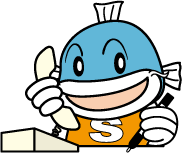 電 話：０７４９ー２３ー０９９９
FAX ：０７４９－２３－９０３０
相談時間：午前９時１５分～午後４時
　　　　　　　月～金曜日（祝日・年末年始は除く）
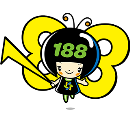 消費者ホットライン
☎１８８  （お住まいの地域のセンターに繋がります）
©2021滋賀県消費生活センター
[Speaker Notes: 滋賀県消費生活センターは、普段の生活の中で生じた、
消費者と事業者間の契約トラブルを相談する場所です。

直接相談員が対応する電話番号は、0749-23-0999　です。
相談時間は、平日と土曜の午前9時15分～午後4時までです。

消費者ホットライン、「188」にかけると、お住まいの地域のセンターに繋がります。
ぜひ覚えておいてください。]